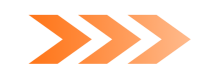 模拟卷讲评
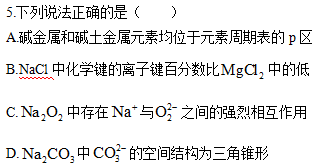 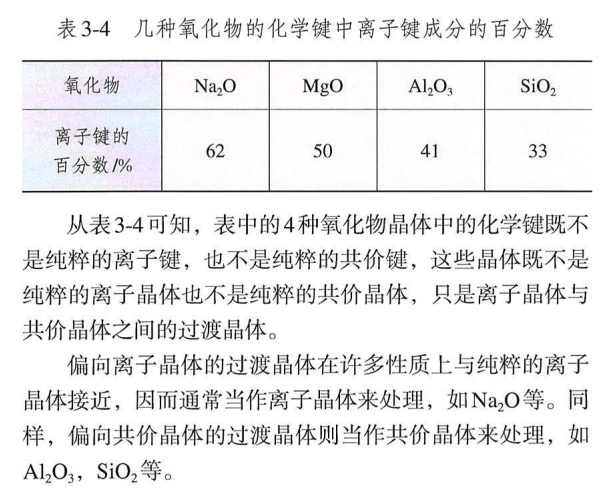 课堂小结
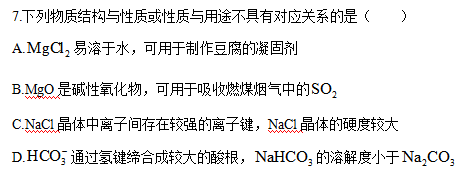 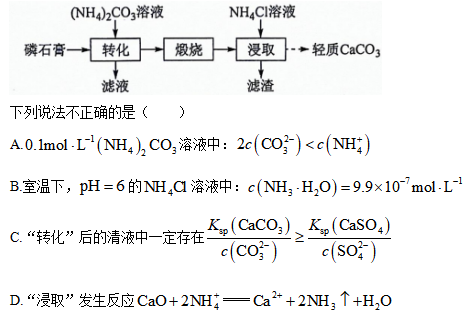 12.
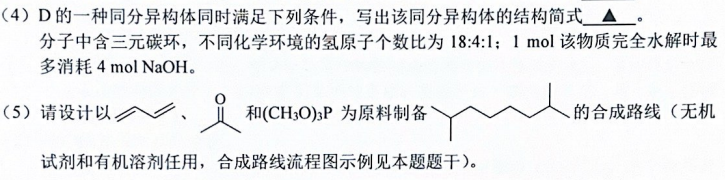 15.
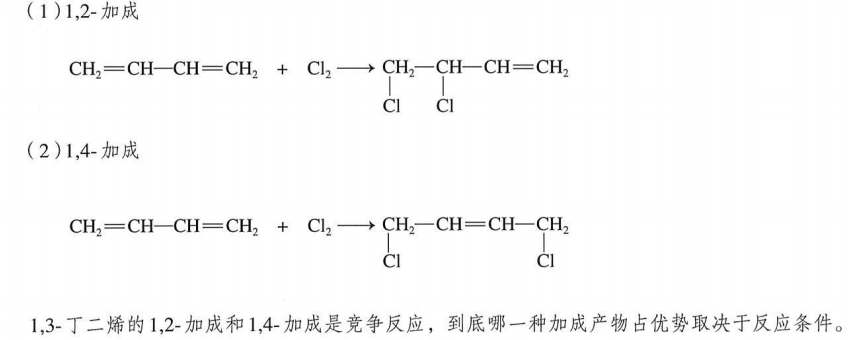 16.
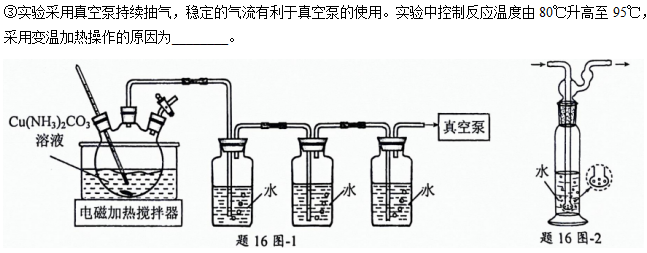 15.
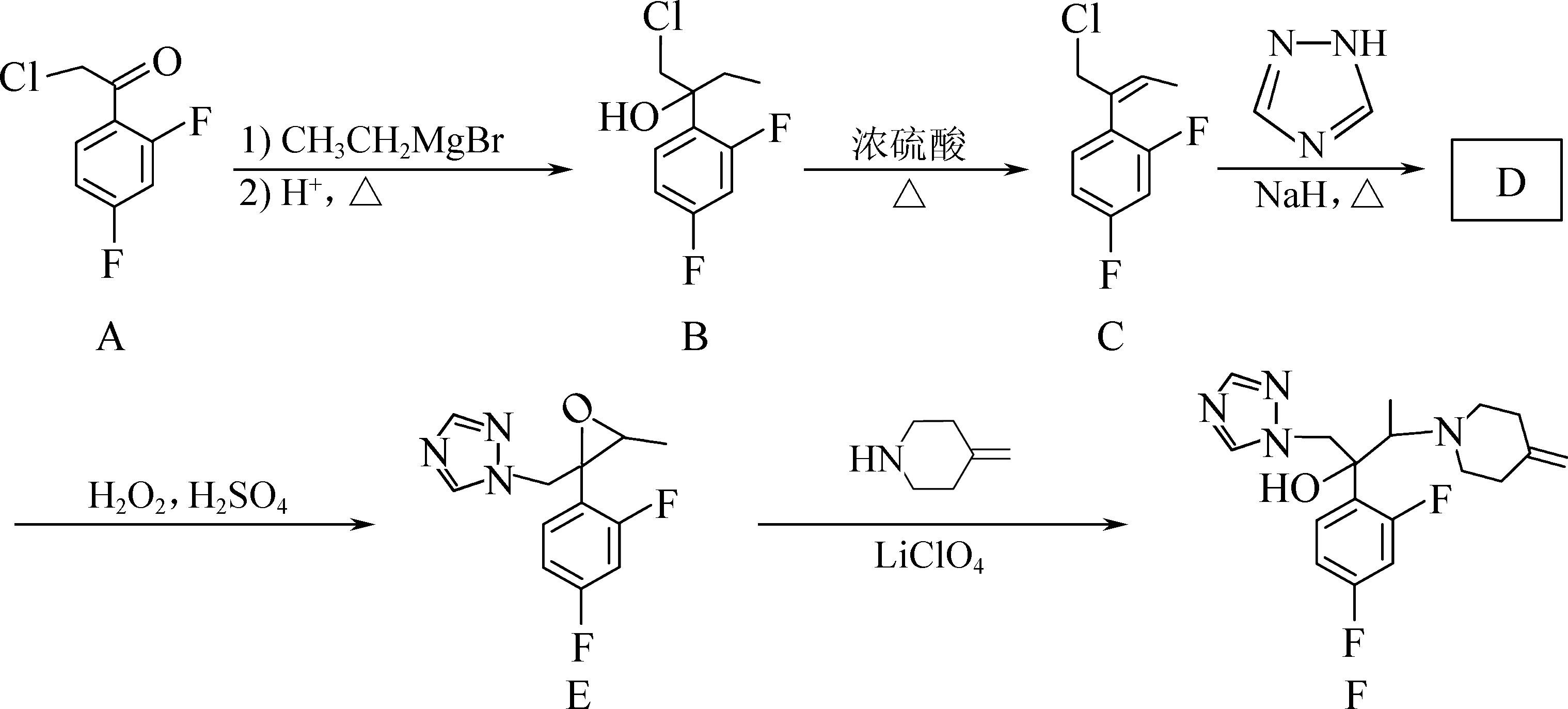 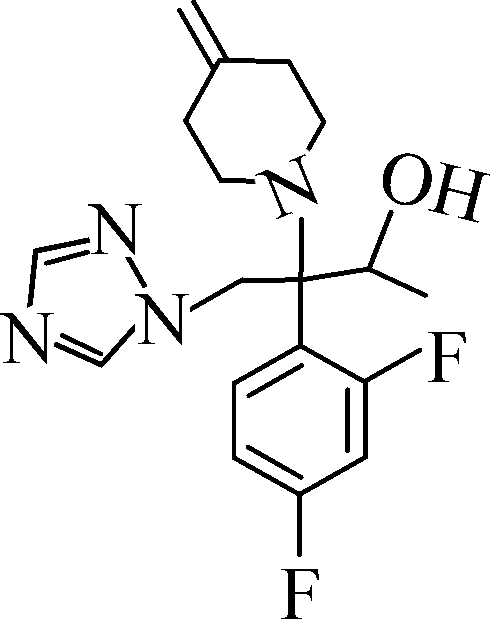 （2）
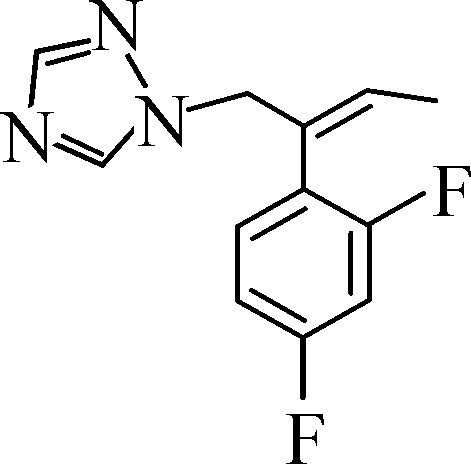 （4）
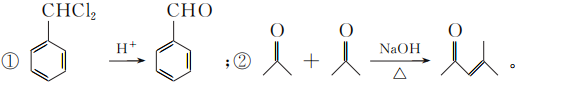 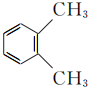 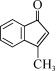 以CH3MgBr和
为原料制备
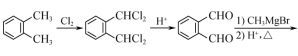 光照
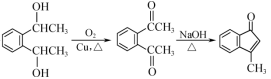 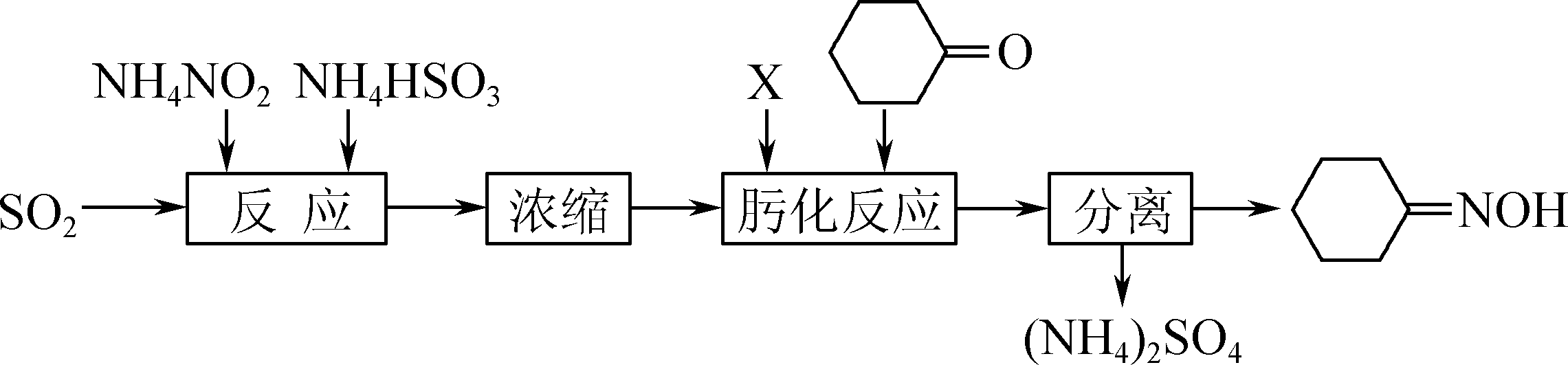 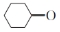 已知：① 环己酮(                )和羟胺(NH2OH)反应生成环己酮肟
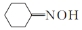 (                                     )称为肟化反应；② 环己酮肟能溶于水，难溶于(NH4)2SO4浓溶液。(1) “反应”中生成(NH3OH)2SO4，若n(SO2)∶n(NH4HSO3)＝1∶1，写出该反应的离子方程式?
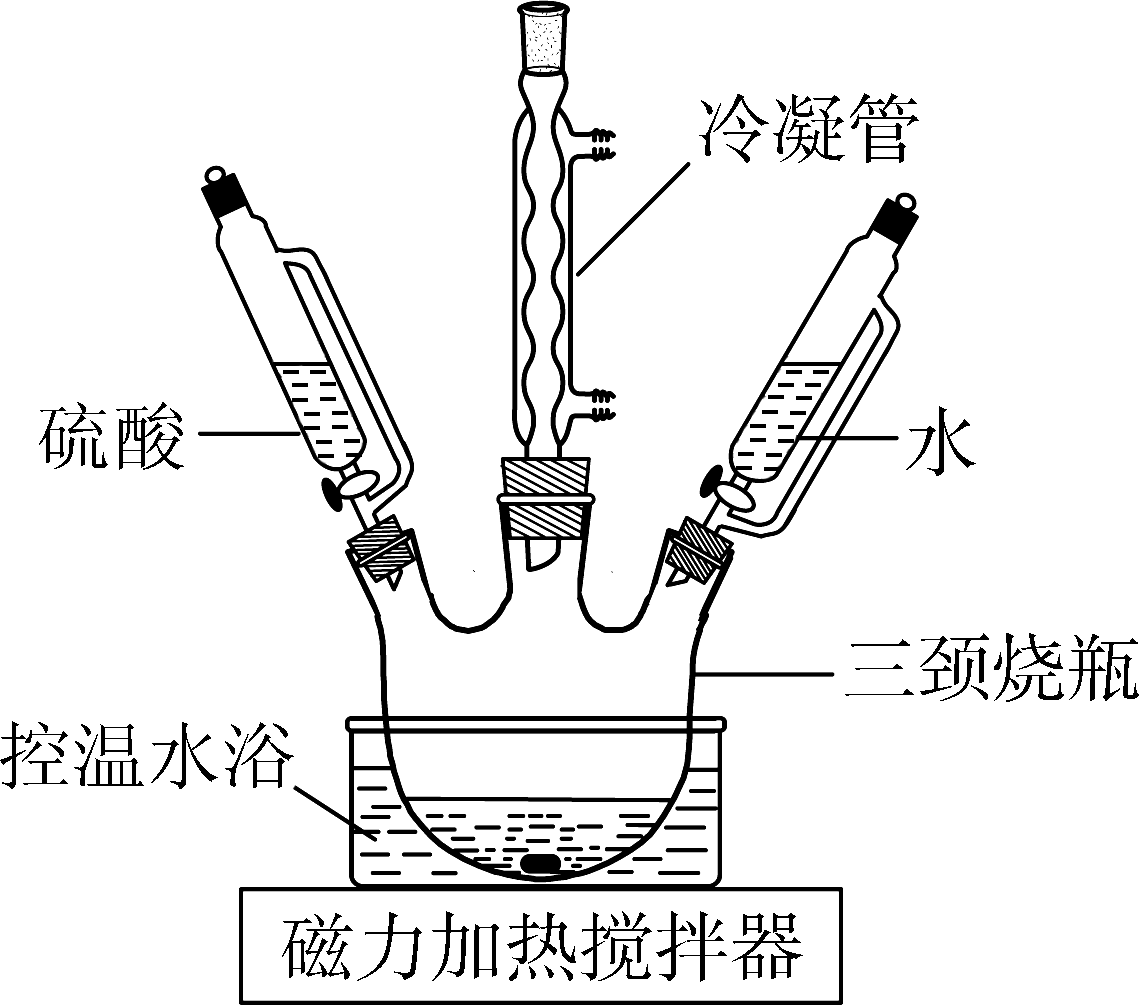 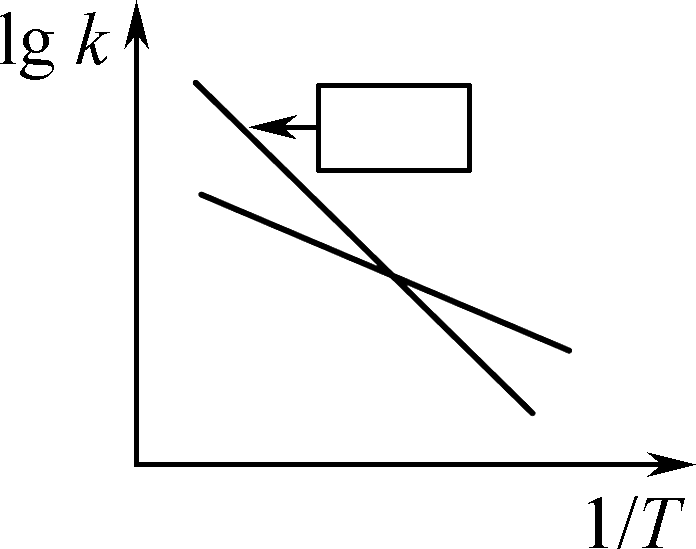 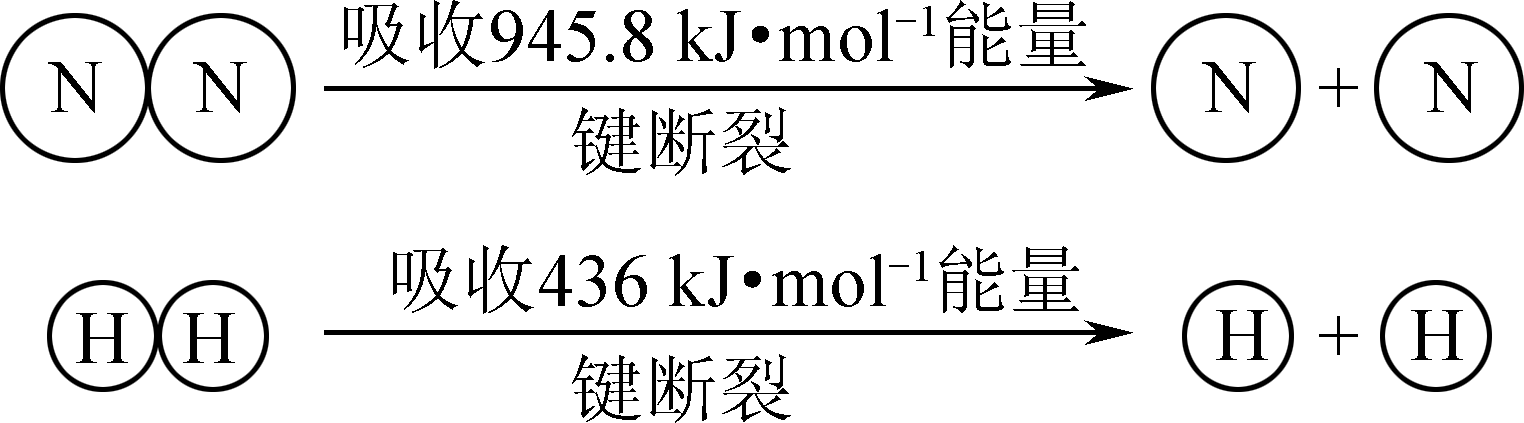 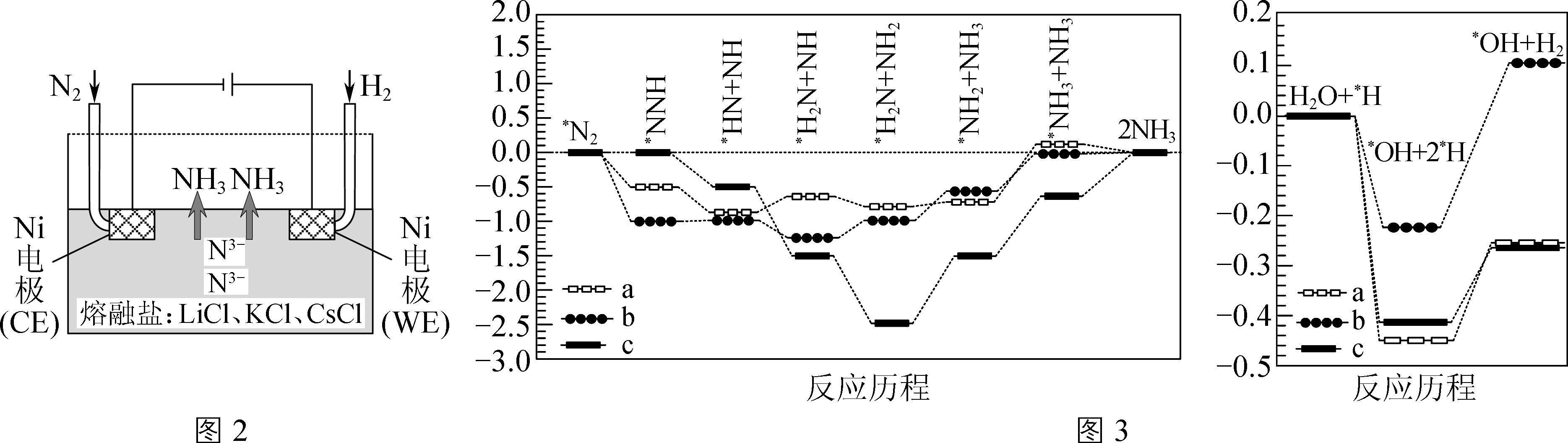 谢谢观看
Thank you for watching